Figure 1 Reep1-/- mice exhibit motor dysfunction and axon abnormalities. (A) Rotarod duration testing of Reep1+/+ and ...
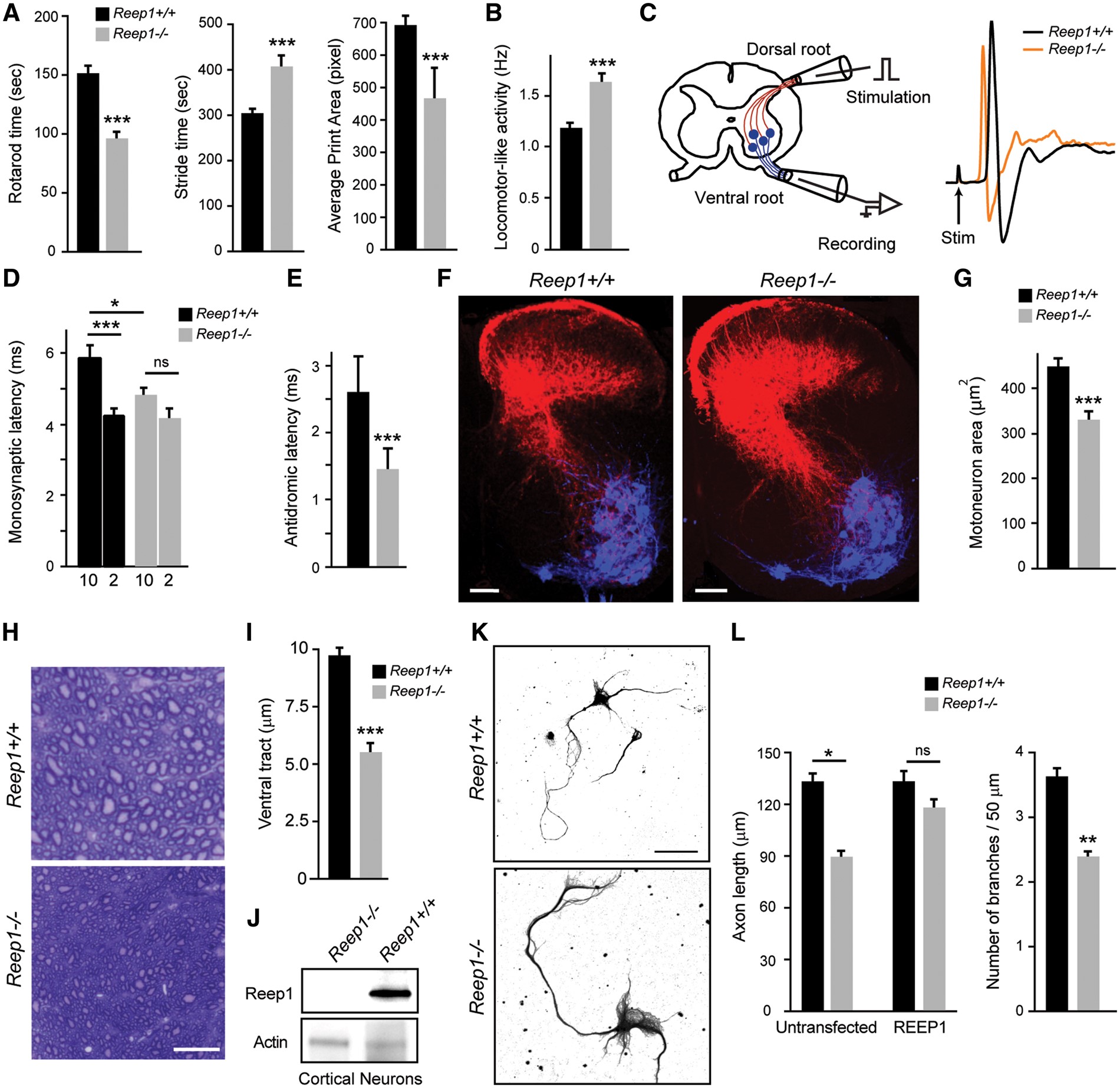 Hum Mol Genet, Volume 25, Issue 23, 1 December 2016, Pages 5111–5125, https://doi.org/10.1093/hmg/ddw315
The content of this slide may be subject to copyright: please see the slide notes for details.
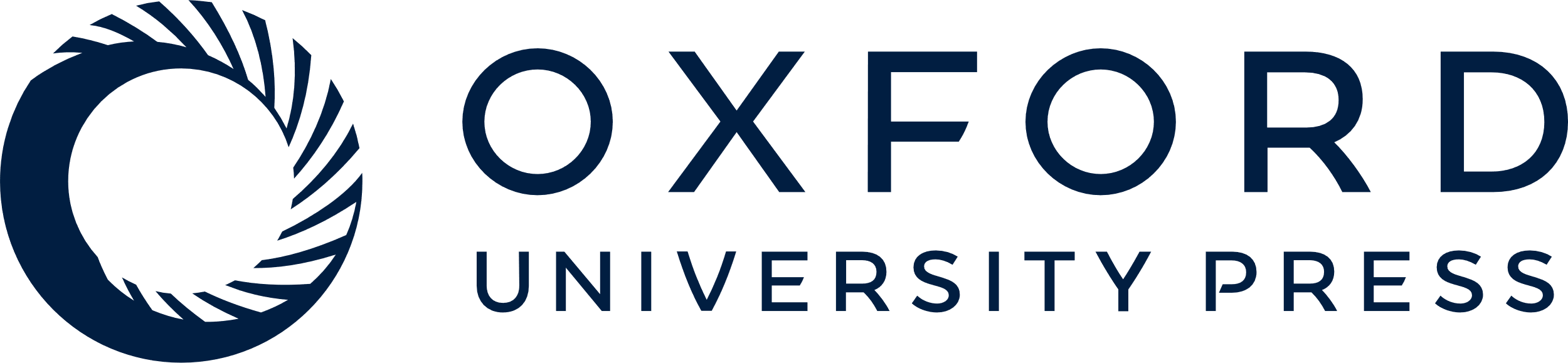 [Speaker Notes: Figure 1 Reep1-/- mice exhibit motor dysfunction and axon abnormalities. (A) Rotarod duration testing of Reep1+/+ and Reep1−/− mice at 2 months (n = 20). Stride time and print area were obtained using a TreadScan Gait device (speed =14 cm/sec; n = 20); means ± SEM. ***P < 0.001. (B) Frequencies of locomotor-like activity evoked by 10× threshold train of stimuli to dorsal root ganglion. ***P < 0.001. (C) Measurement of monosynaptic reflex latency from L5 ventral root. Left, Experimental set-up; motoneurons are blue and afferents are red. Right, Superimposed traces showing averaged monosynaptic reflexes recorded in one Reep1+/+ and one Reep1-/- animal. (D) Average monosynaptic latencies for 2× and 10× thresholds. Means ± SEM; *P < 0.05, *** P <0.001. ns, not significant. (E) Antidromic latencies of intracellularly-recorded L5 motoneurons. (F) Transverse L5 spinal cord sections showing dorsal root fibres filled with fluorescent dextran (red), with motoneurons in blue. Scale bar, 100 μm. (G) Mean sizes ± SEM of L5 motoneurons calculated from F. ***P < 0.001. (H) Microslice 100 μm sections of cervical spinal cord from 4-month old mice were stained with toluidine blue. Scale bar, 100 μm. (I) Axon diameters in the ventral tract (means ± SEM; n = 3). ***P < 0.001. (J) Immunoblot of Reep1 protein in lysates from cortical neurons, with actin as a loading control. (K) Representative DIV6 cortical neurons were stained for β-tubulin (black). Scale bar, 20 µm. (L) Left, Quantifications of primary axon length in DIV3 neurons (means ± SEM; n = 3, with 30 neurons per trial), with overexpression of REEP1 where indicated. *P < 0.05. ns, not significant. Right, Quantifications of primary axon branches in neurons (means ± SEM; n = 3, with 30 neurons per trial). **P < 0.01.


Unless provided in the caption above, the following copyright applies to the content of this slide: Published by Oxford University Press 2016. This work is written by US Government employees and is in the public domain in the US.]
Figure 2 Reep1 disruption causes lipodystrophy. (A) Representative photograph of Reep1+/+ and the thinner ...
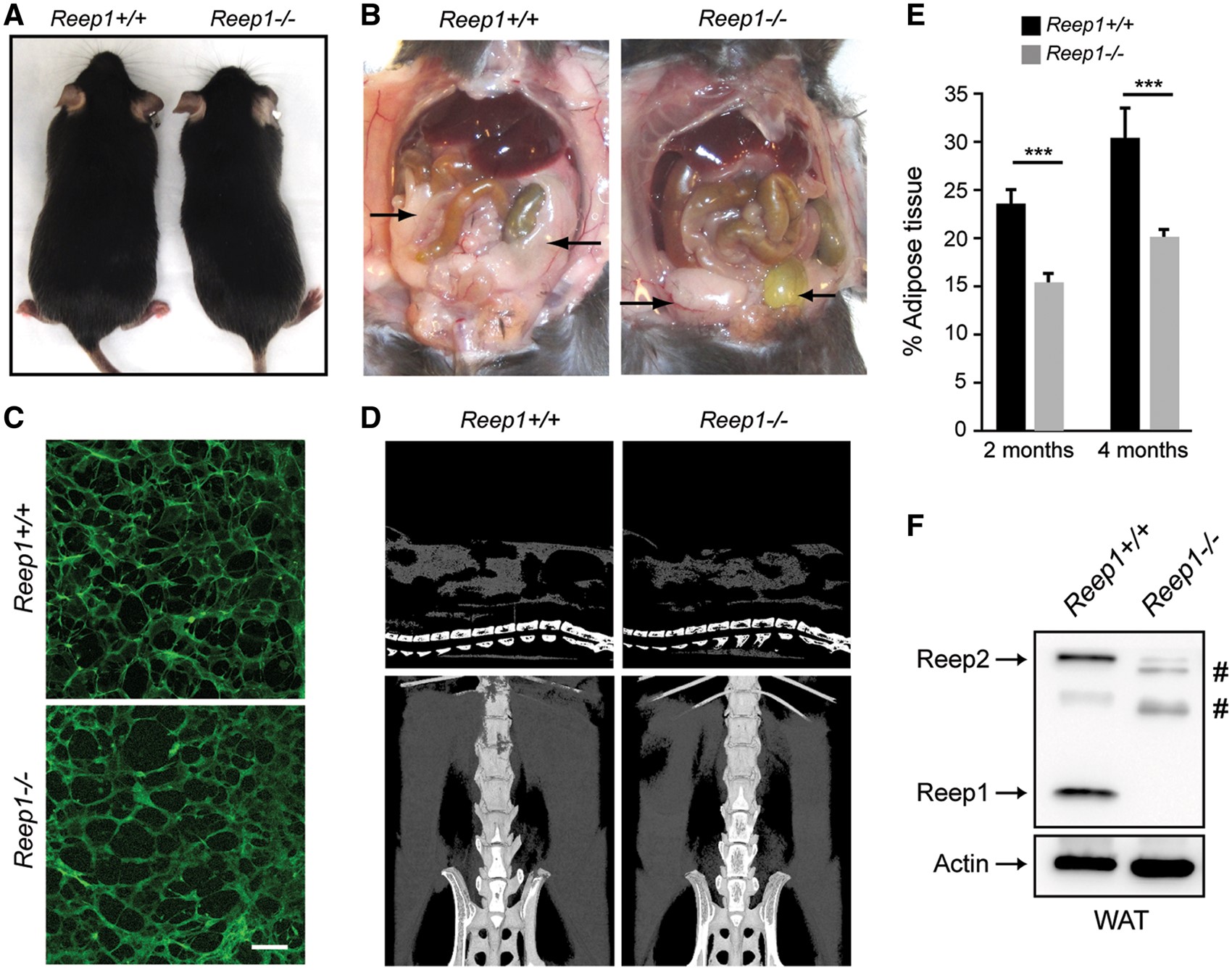 Hum Mol Genet, Volume 25, Issue 23, 1 December 2016, Pages 5111–5125, https://doi.org/10.1093/hmg/ddw315
The content of this slide may be subject to copyright: please see the slide notes for details.
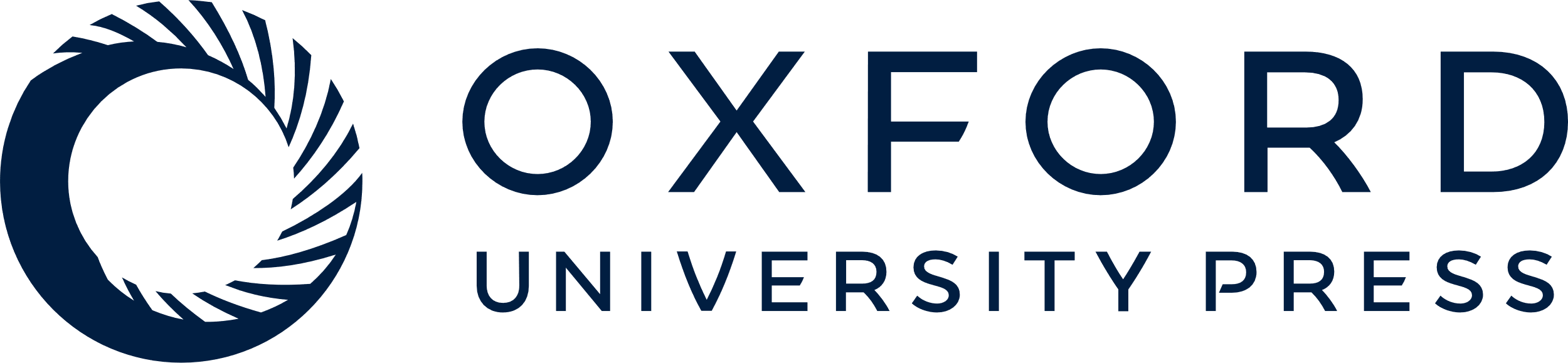 [Speaker Notes: Figure 2 Reep1 disruption causes lipodystrophy. (A) Representative photograph of Reep1+/+ and the thinner Reep1−/− mice. (B) Images showing a decrease in the abdominal white fat deposits (black arrows) in Reep1−/− mice. (C) Photos of sections of adipose tissue stained with BODIPY 594. Scale bar, 500 µm. (D) Representative images of CT scan analysis of total fat tissue in Reep1+/+ and Reep1−/− mice. (E) Volumes of fat tissue in Reep1+/+ and Reep1−/− mice quantified from CT scans as shown in D (n = 10 mice, means ± SEM, ***P < 0.001). (F) Immunoblot analysis of Reep1 and Reep2. Actin was monitored as a control for protein loading. WAT, white adipose tissue. #, non-specific bands.


Unless provided in the caption above, the following copyright applies to the content of this slide: Published by Oxford University Press 2016. This work is written by US Government employees and is in the public domain in the US.]
Figure 3 Altered serum lipid parameters in Reep1-/- mice. (A) Serum triglycerides, cholesterol, and insulin are ...
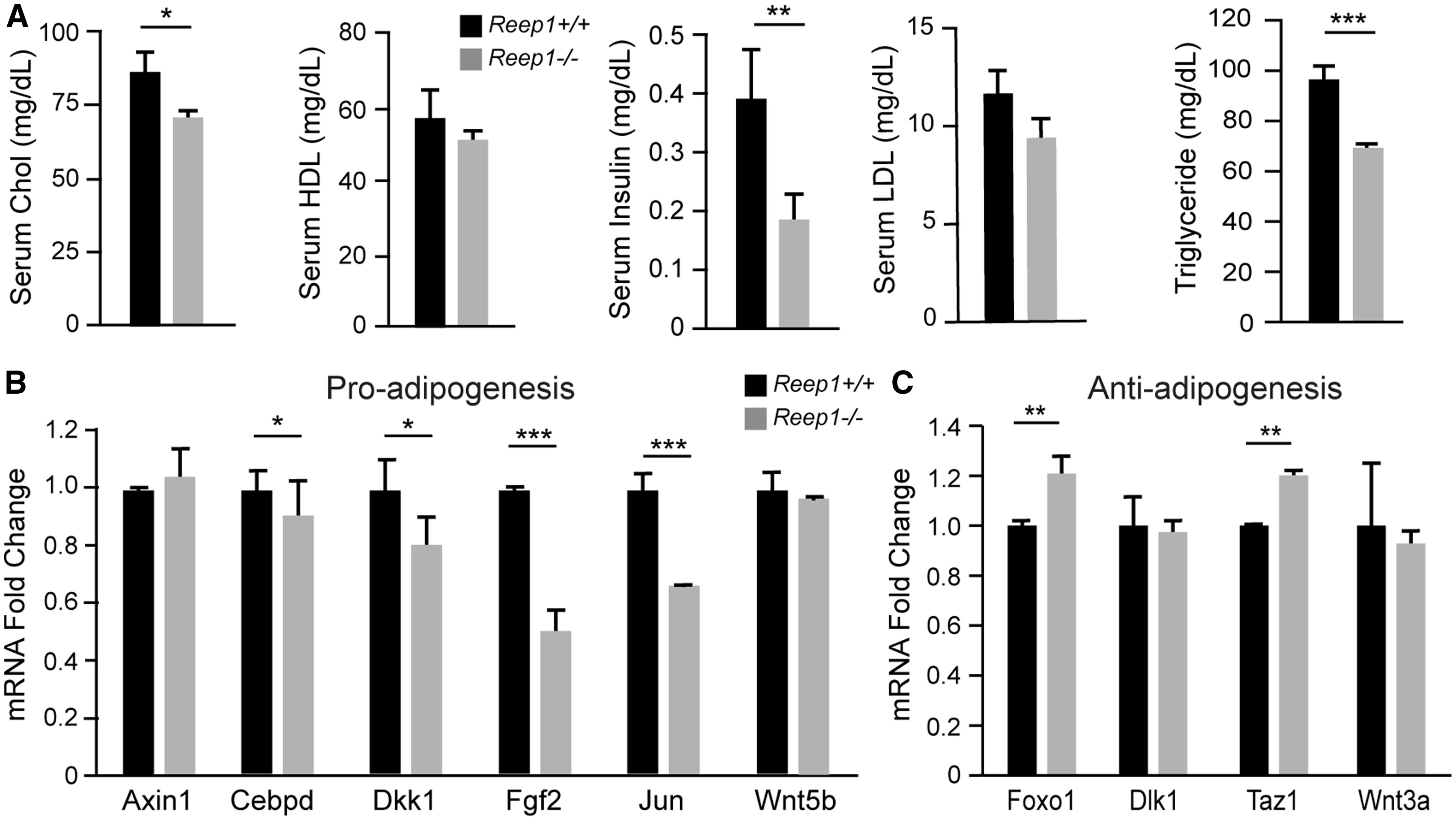 Hum Mol Genet, Volume 25, Issue 23, 1 December 2016, Pages 5111–5125, https://doi.org/10.1093/hmg/ddw315
The content of this slide may be subject to copyright: please see the slide notes for details.
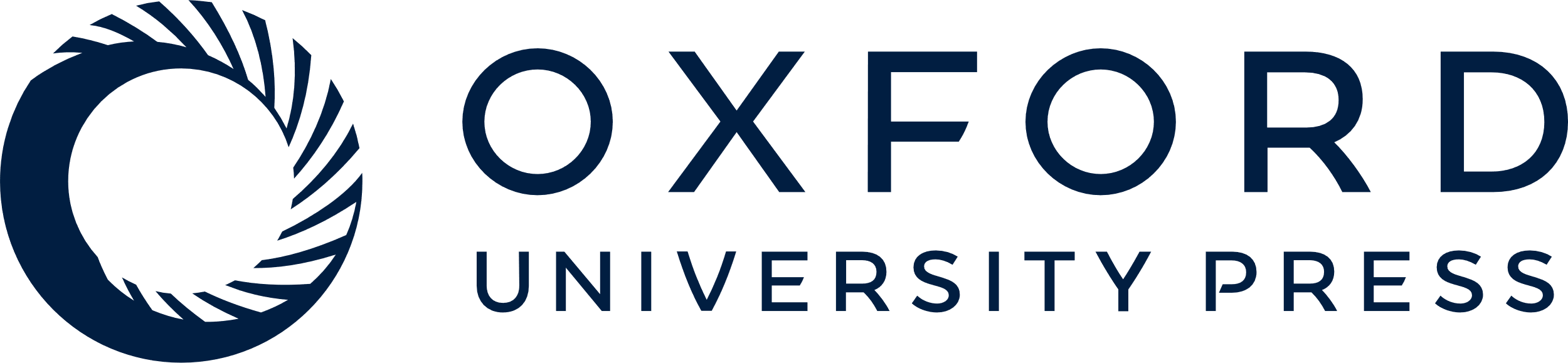 [Speaker Notes: Figure 3 Altered serum lipid parameters in Reep1-/- mice. (A) Serum triglycerides, cholesterol, and insulin are decreased in Reep1−/− mice. Chol, cholesterol; HDL, high-density lipoprotein; LDL, low-density lipoprotein. (B–C) Quantitative qRT-PCR analysis of pro- (B) and anti- (C) adipogenesis mRNAs using the Qiagen Mouse Adipogenesis PCR Array. Graphs show means ± SEM (n = 3 mice, each in triplicate). *P < 0.05, **P < 0.01, ***P < 0.001.


Unless provided in the caption above, the following copyright applies to the content of this slide: Published by Oxford University Press 2016. This work is written by US Government employees and is in the public domain in the US.]
Figure 4 LD alterations in Reep1-/- mouse cerebral cortex. (A) Representative T2 relaxation time map ...
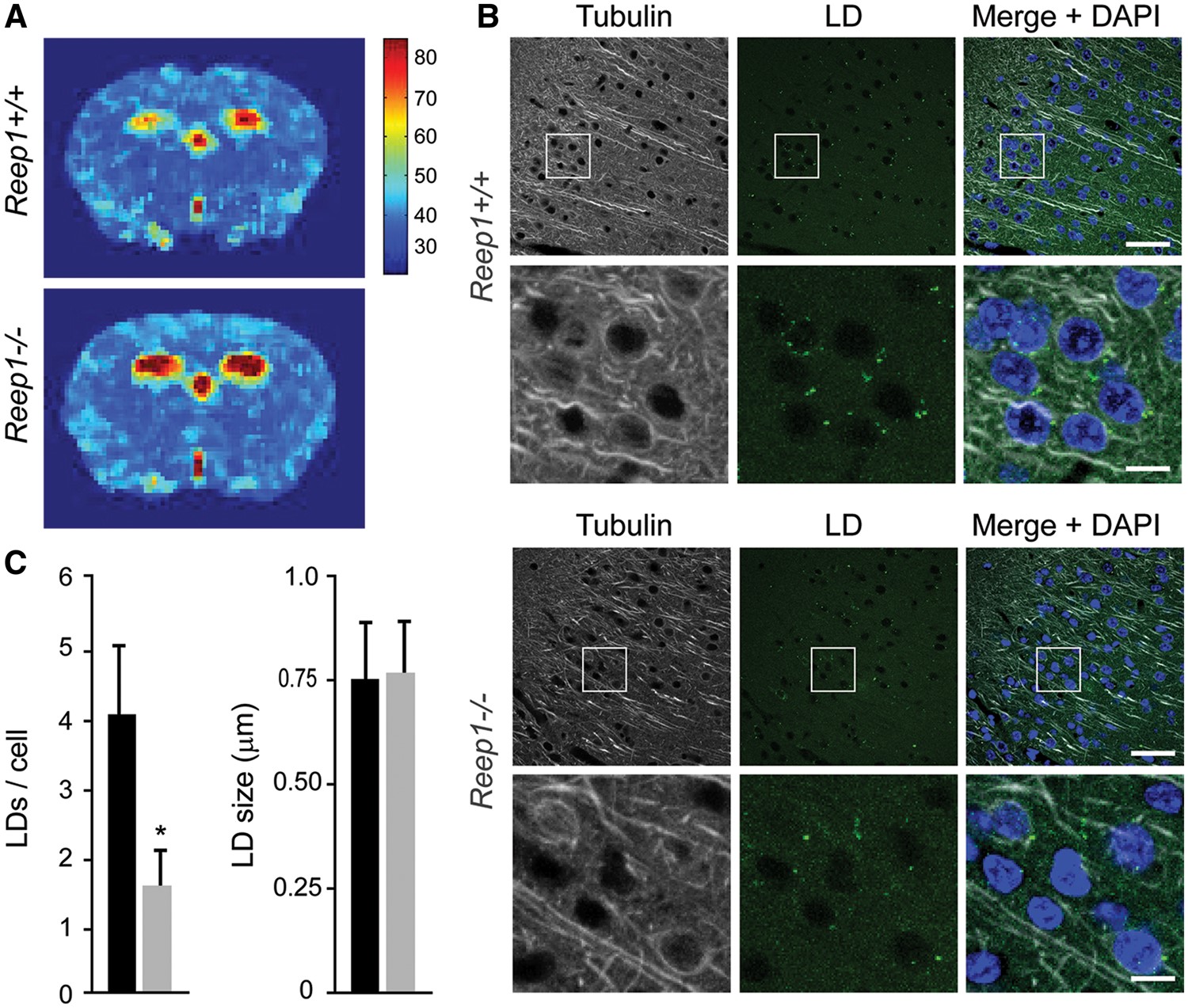 Hum Mol Genet, Volume 25, Issue 23, 1 December 2016, Pages 5111–5125, https://doi.org/10.1093/hmg/ddw315
The content of this slide may be subject to copyright: please see the slide notes for details.
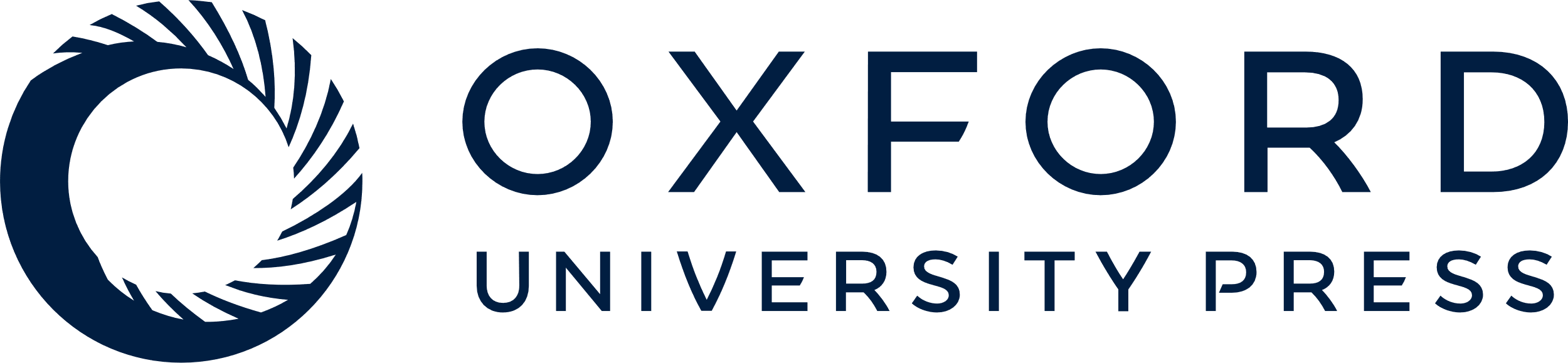 [Speaker Notes: Figure 4 LD alterations in Reep1-/- mouse cerebral cortex. (A) Representative T2 relaxation time map (additional details in Supplementary Material, Fig. S4D and E) for Reep1+/+ and Reep1−/− brain. The pixel intensity of the T2 maps represents the quantitative T2 values (in ms scale bar to the right). (B) Cortical sections of Reep1+/+ and Reep1−/− mice stained for tubulin (gray), LDs (Vala; green) and DAPI (blue). Boxed regions are enlarged below. Scale bar, 100 µm. (C) Quantification of number and size of LDs in cell bodies of neurons from sections as in B (n = 3 mice, means ± SEM). *P < 0.05.


Unless provided in the caption above, the following copyright applies to the content of this slide: Published by Oxford University Press 2016. This work is written by US Government employees and is in the public domain in the US.]
Figure 5 LD abnormalities in Reep1-/- mice. (A) Immunoblot analysis of endogenous Reep1 protein expression in ...
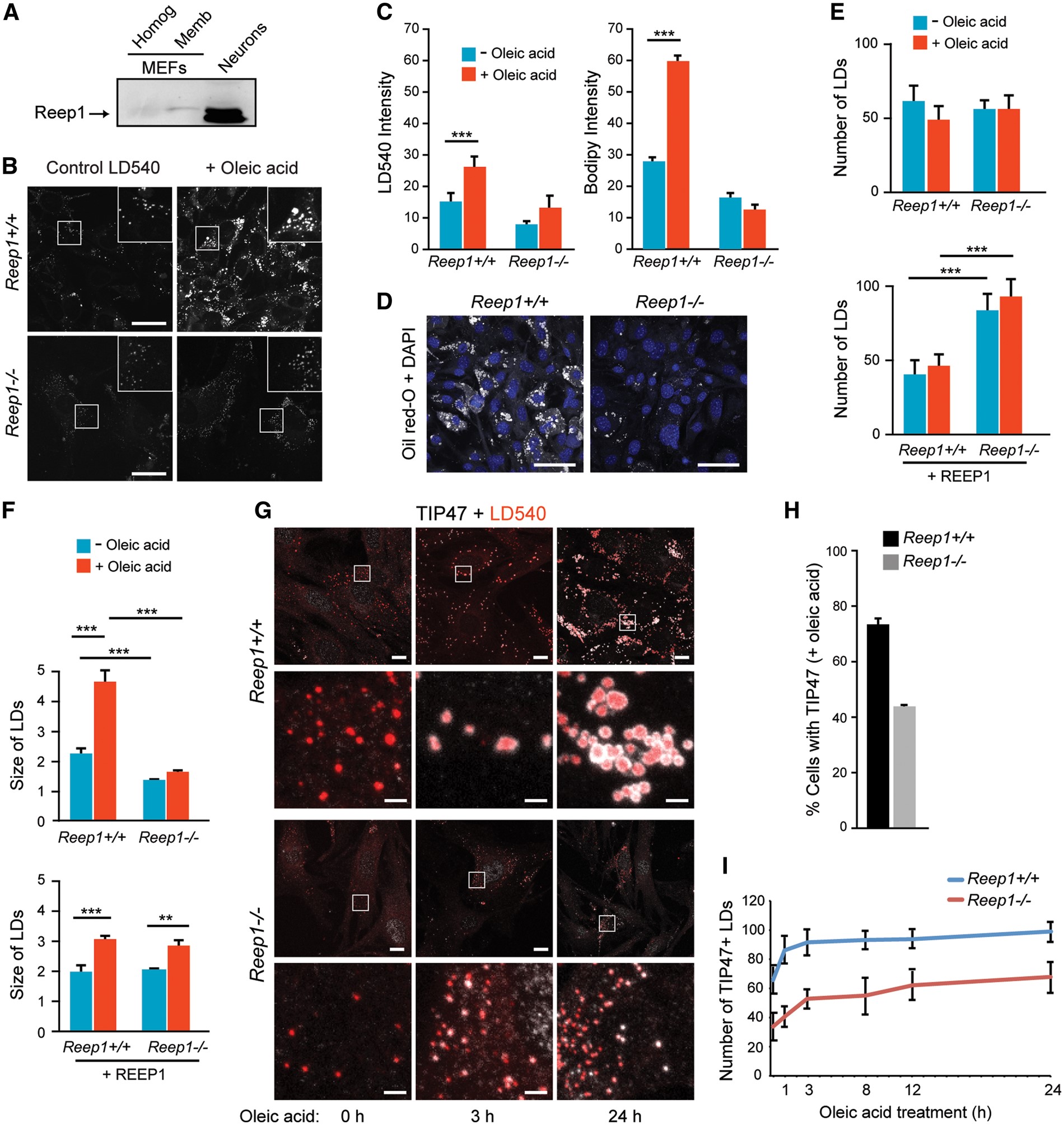 Hum Mol Genet, Volume 25, Issue 23, 1 December 2016, Pages 5111–5125, https://doi.org/10.1093/hmg/ddw315
The content of this slide may be subject to copyright: please see the slide notes for details.
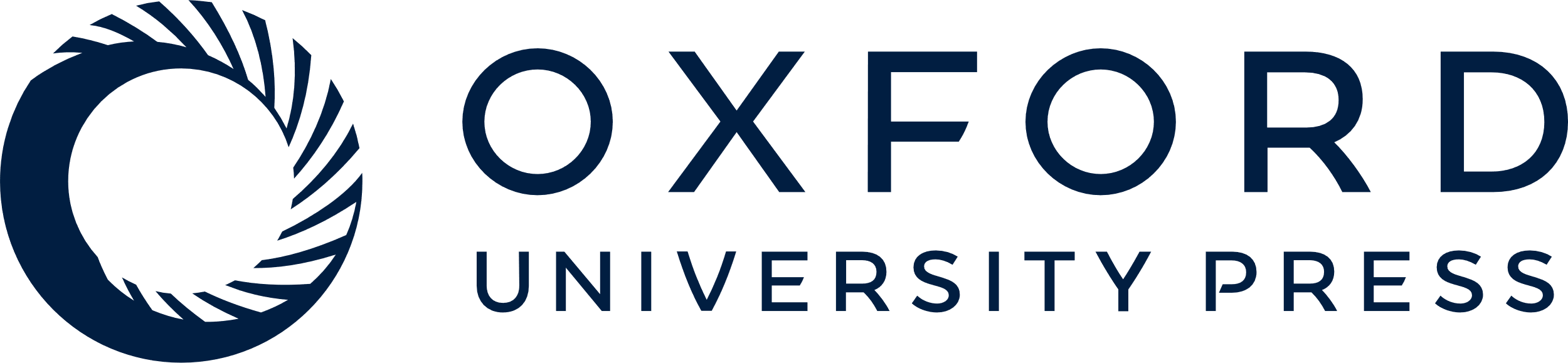 [Speaker Notes: Figure 5 LD abnormalities in Reep1-/- mice. (A) Immunoblot analysis of endogenous Reep1 protein expression in Reep1+/+ neurons and MEFs in total homogenates (Homog) and membrane fraction (Memb). (B) LD540 staining of MEFs from Reep1+/+ and Reep1−/− mice before and after treatment with oleic acid. Boxed regions are enlarged in the upper right hand-corner insets. Scale bars, 10 µm. (C) Graphical representation of total LD540 and BODIPY 594 staining intensities in Reep1+/+ and Reep1−/− MEFs before and after treatment with oleic acid (means ± SEM; n = 60). ***P < 0.001. (D) Impairment of MEF differentiation. MEFs from Reep1+/+ and Reep1-/- mice were cultured and differentiated into adipocytes. Oil red O staining of LDs with DAPI (blue) staining nuclear is shown. Scale bar, 10 µm. (E-F) Quantification of number (E) and size (F) of LDs in MEF cells transfected (+REEP1) or not with a REEP1 expression construct and treated (red) or not (blue) with oleic acid. **P < 0.01, ***P < 0.001. (G-H) Quantification of cells (as in C) with TIP47+ LDs in Reep1+/+ and Reep1−/− MEFs after treatment with oleic acid for the indicated times. Boxed regions are enlarged directly below. Scale bar, 20 µm. (I) Quantification of cells with TIP47+ LDs at several time points after oleic acid treatment. P < 0.001.


Unless provided in the caption above, the following copyright applies to the content of this slide: Published by Oxford University Press 2016. This work is written by US Government employees and is in the public domain in the US.]
Figure 6 Increased phosphorylation of perilipin in Reep1-/- cells. (A) Immunoblots of perilipin in total MEF lysates ...
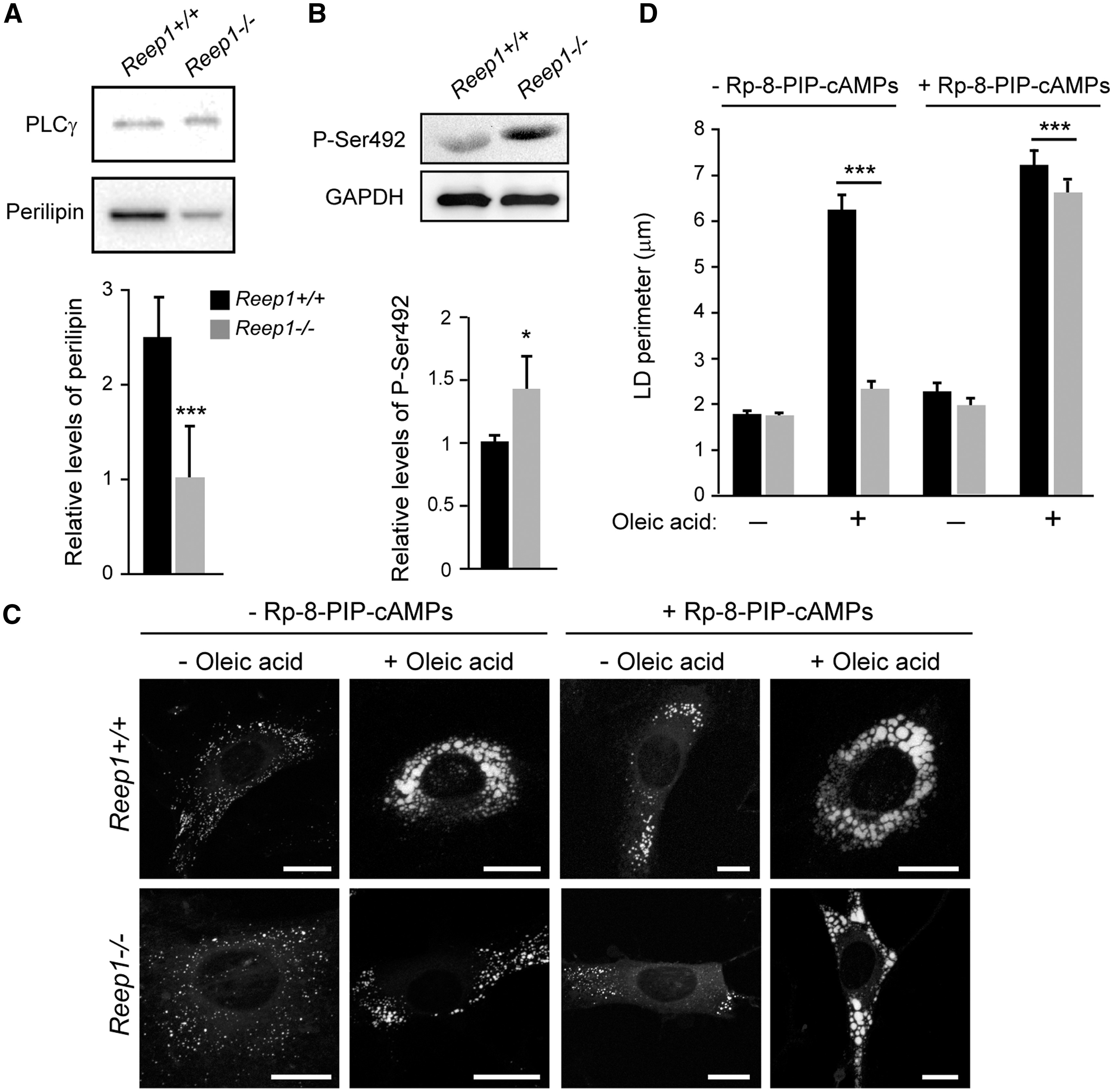 Hum Mol Genet, Volume 25, Issue 23, 1 December 2016, Pages 5111–5125, https://doi.org/10.1093/hmg/ddw315
The content of this slide may be subject to copyright: please see the slide notes for details.
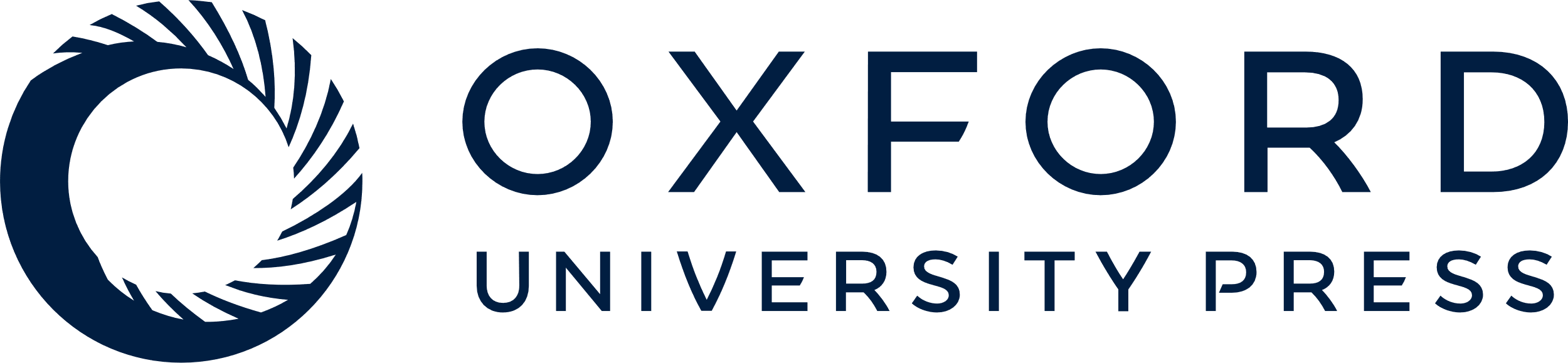 [Speaker Notes: Figure 6 Increased phosphorylation of perilipin in Reep1-/- cells. (A) Immunoblots of perilipin in total MEF lysates from Reep1+/+ and Reep1−/− mice (∼2.5 and 0.8 relative expression levels, respectively). PLCγ levels were monitored as a control for protein loading. (B) Phosphorylation defect of perilipin in the Reep1-/- MEFs. (C) Reep1+/+ and Reep1-/-MEFs were incubated with a site-selective lipophilic PKA inhibitor (Rp-8-PIP-cAMPS) in presence or absence of oleic acid. Reep1+/+ and Reep1-/cells show a high accumulation of LDs after inhibitor treatment, suggesting a perilipin phosphorylation defect in Reep1-/- mice. (D) Quantification of LD perimeters from C (means ± SEM; n = 60). ***P < 0.001. Scale bars, 10 µm.


Unless provided in the caption above, the following copyright applies to the content of this slide: Published by Oxford University Press 2016. This work is written by US Government employees and is in the public domain in the US.]
Figure 7 LD540 staining of Reep1+/+ and Reep1−/− MEFs transfected with Reep1, atlastin-1, or atlastin-1 K80A ...
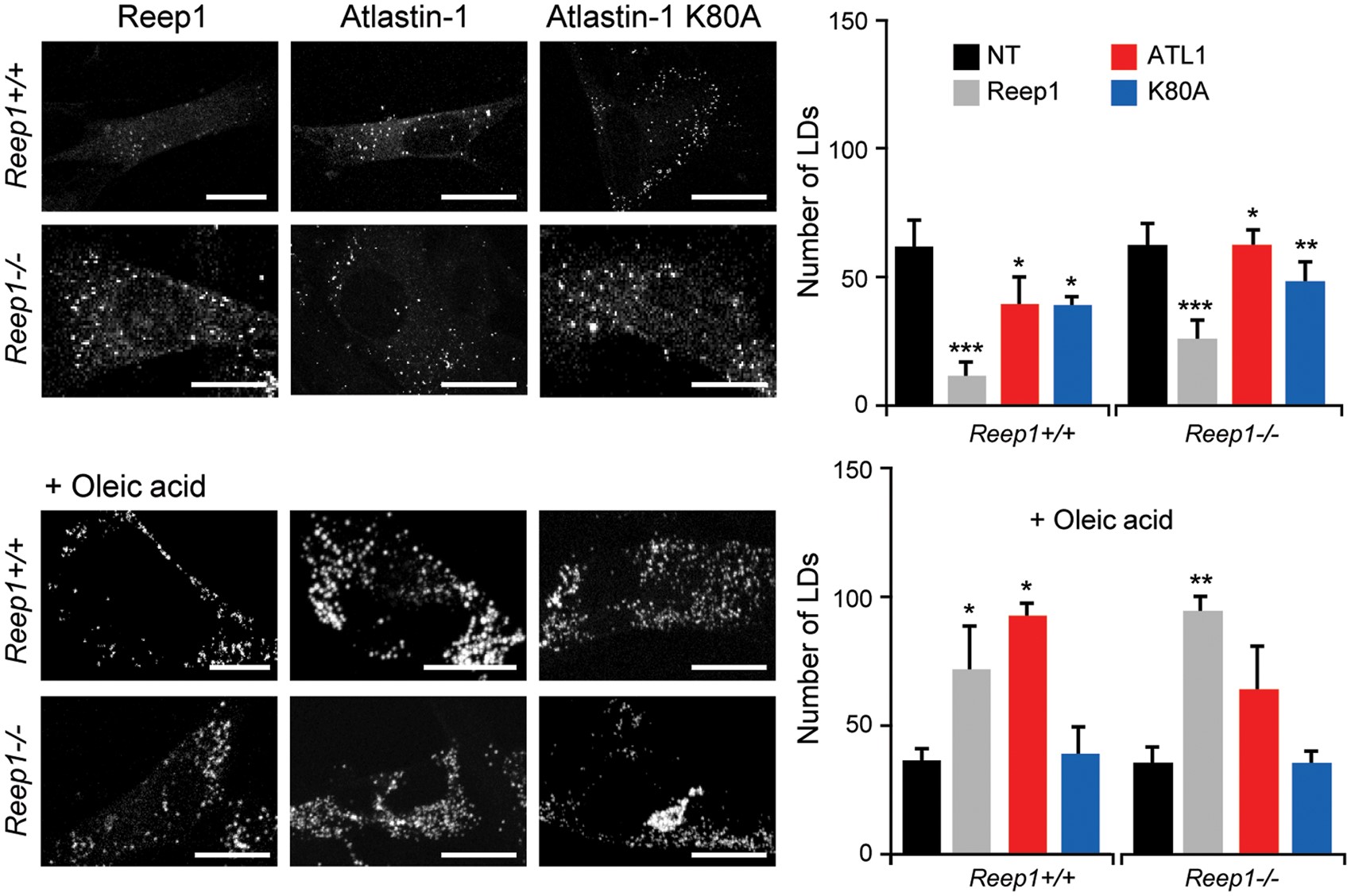 Hum Mol Genet, Volume 25, Issue 23, 1 December 2016, Pages 5111–5125, https://doi.org/10.1093/hmg/ddw315
The content of this slide may be subject to copyright: please see the slide notes for details.
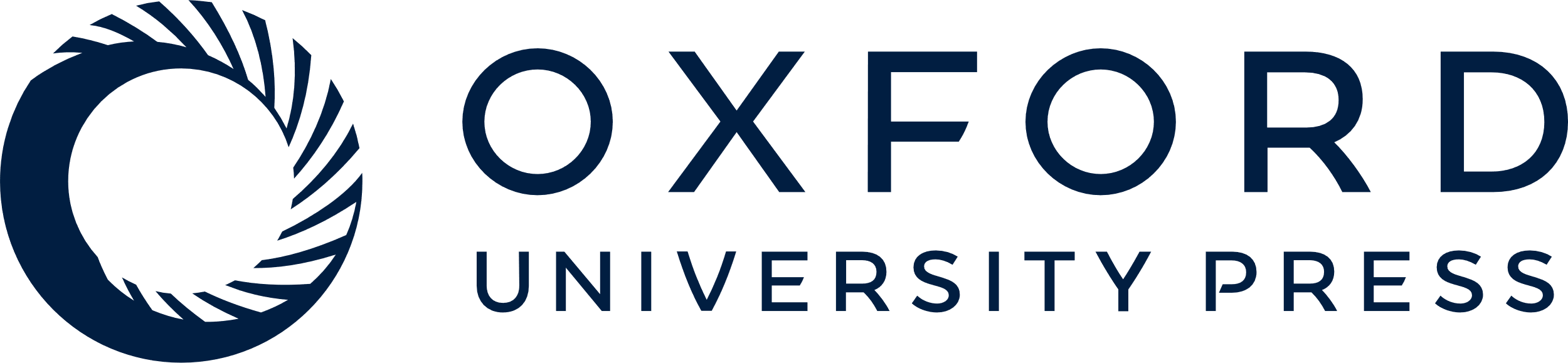 [Speaker Notes: Figure 7 LD540 staining of Reep1+/+ and Reep1−/− MEFs transfected with Reep1, atlastin-1, or atlastin-1 K80A constructs as indicated. Graphs represent the quantification of cells before and after treatment with oleic acid (means ± SEM; n = 50). *P < 0.05, **P < 0.01, ***P < 0.001. Scale bars, 10 µm.


Unless provided in the caption above, the following copyright applies to the content of this slide: Published by Oxford University Press 2016. This work is written by US Government employees and is in the public domain in the US.]
Figure 8 SPG17 protein seipin interacts with REEP1. (A) NIH-3T3 cells were co-transfected with Myc-REEP1 and HA-seipin ...
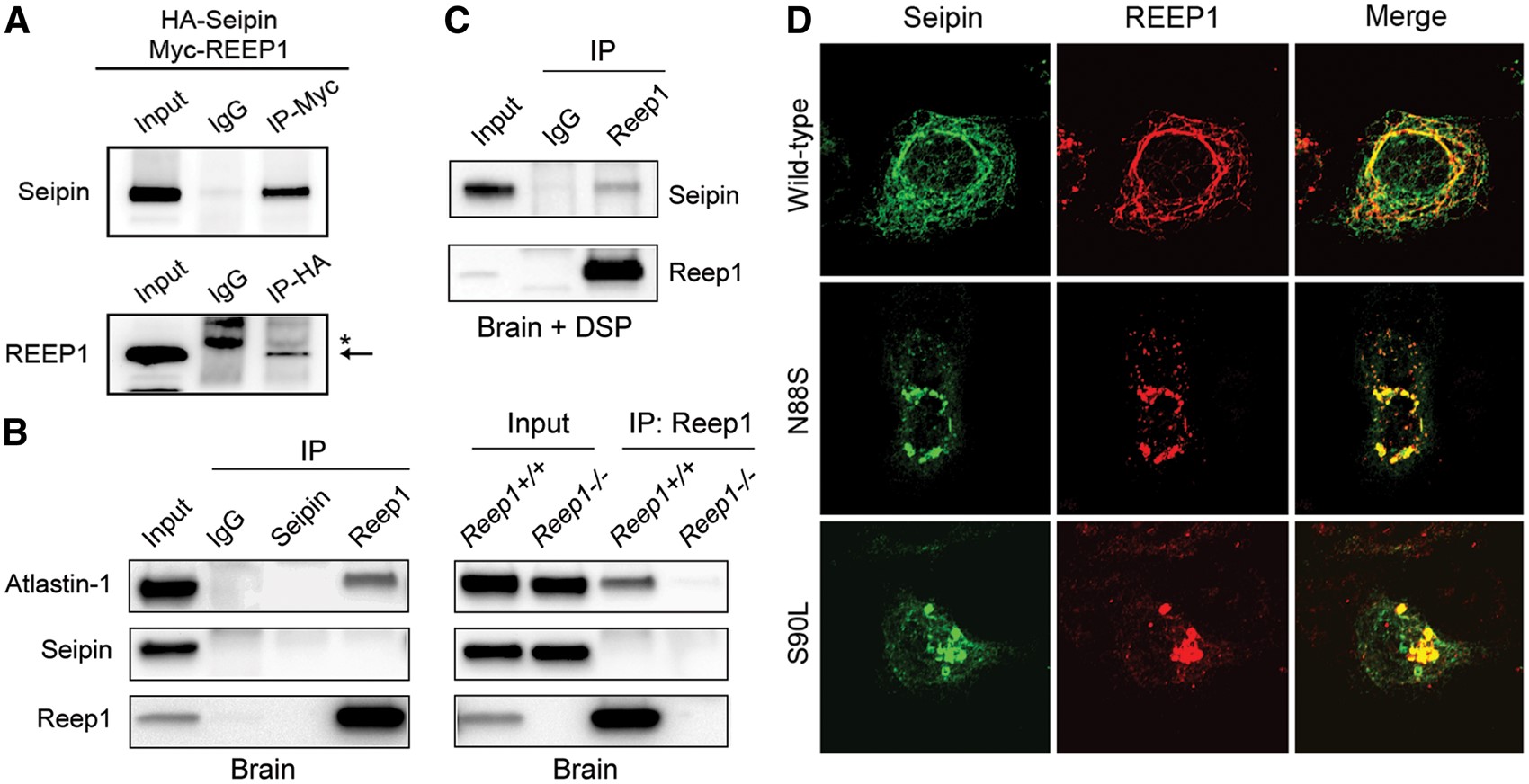 Hum Mol Genet, Volume 25, Issue 23, 1 December 2016, Pages 5111–5125, https://doi.org/10.1093/hmg/ddw315
The content of this slide may be subject to copyright: please see the slide notes for details.
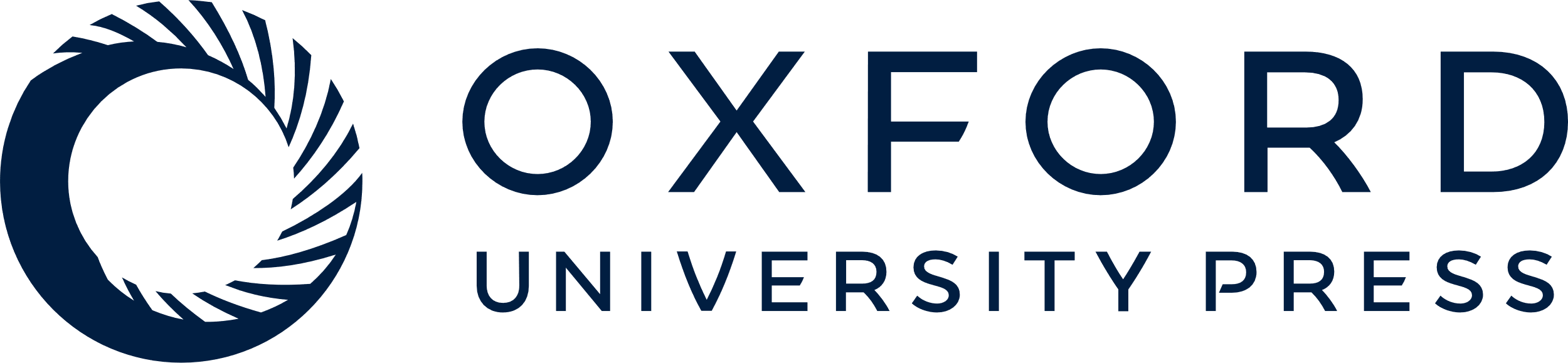 [Speaker Notes: Figure 8 SPG17 protein seipin interacts with REEP1. (A) NIH-3T3 cells were co-transfected with Myc-REEP1 and HA-seipin constructs. Cell lysates were immunoprecipitated with anti-Myc and anti-HA antibodies and immunoblotted for HA (for seipin) and Myc (for REEP1) epitopes as indicated. (B) Mouse brain extracts from the indicated genotypes were immunoprecipitated (IP) as indicated and then immunoblotted for atlasitn-1, seipin, and Reep1. Panels on the left used Reep1+/+ extracts. (C) Imunoprecipitations (IP) were carried out as in B, except that extracts were first subjected to cross-linking with DSP, which is then cleaved in SDS-PAGE sample buffer. (D) Distribution of HA-seipin (green) and Reep1 (red) constructs after co-transfection in COS7 cells. Scale bar, 10 μm.


Unless provided in the caption above, the following copyright applies to the content of this slide: Published by Oxford University Press 2016. This work is written by US Government employees and is in the public domain in the US.]